Озоновый «щит» Земли
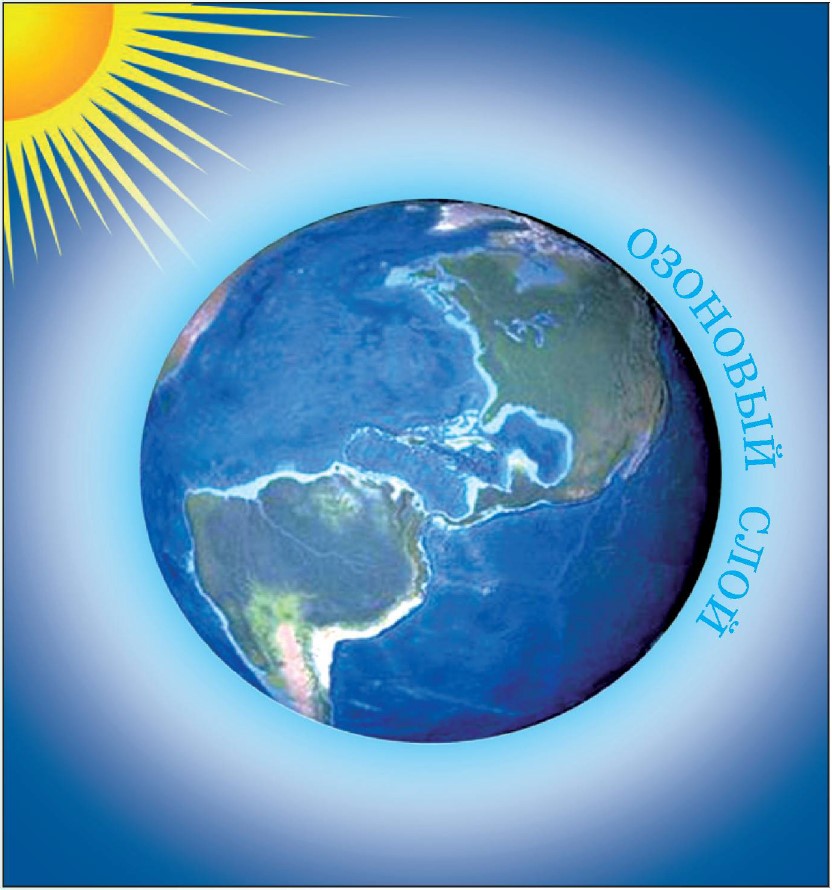 О3
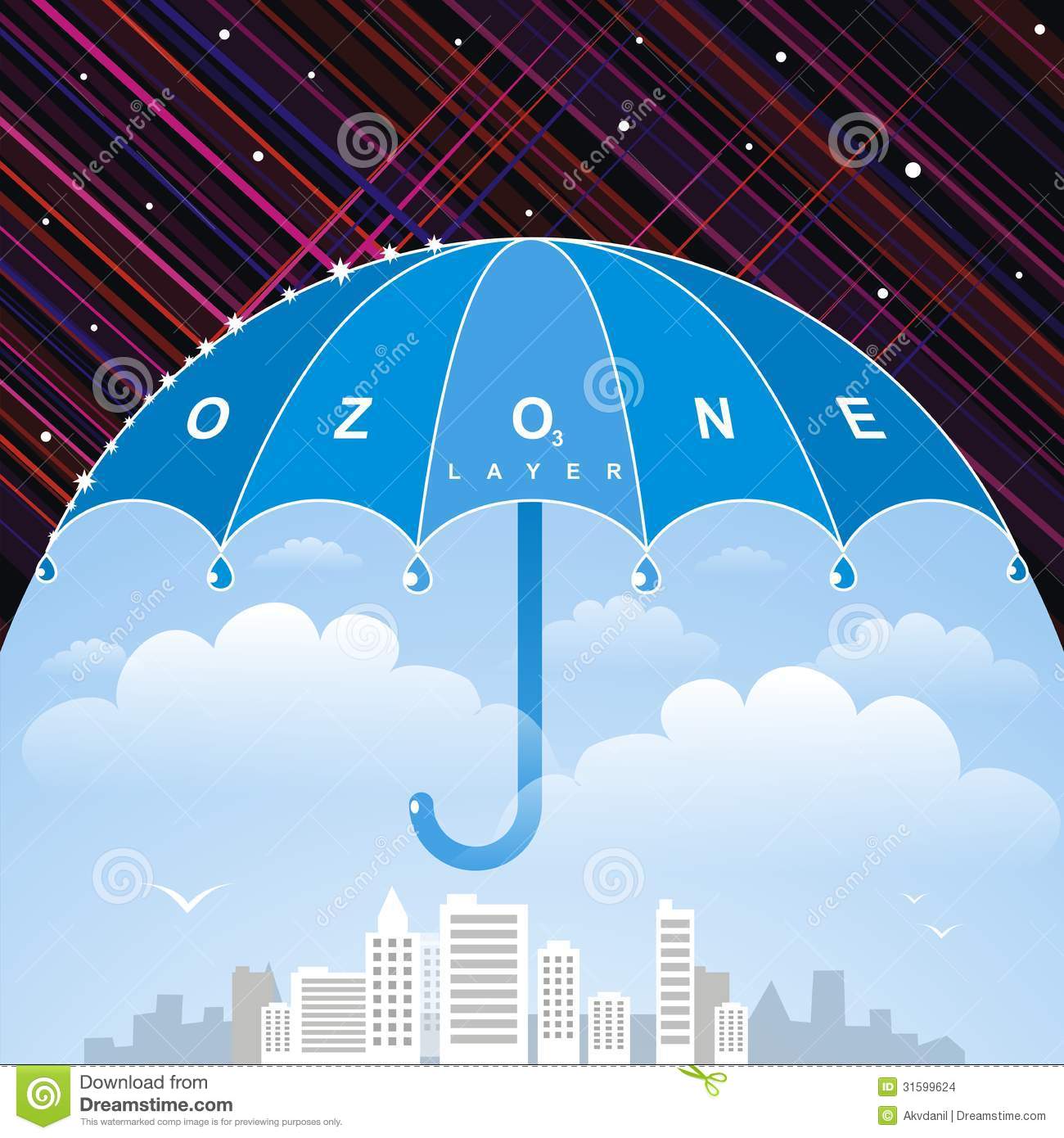 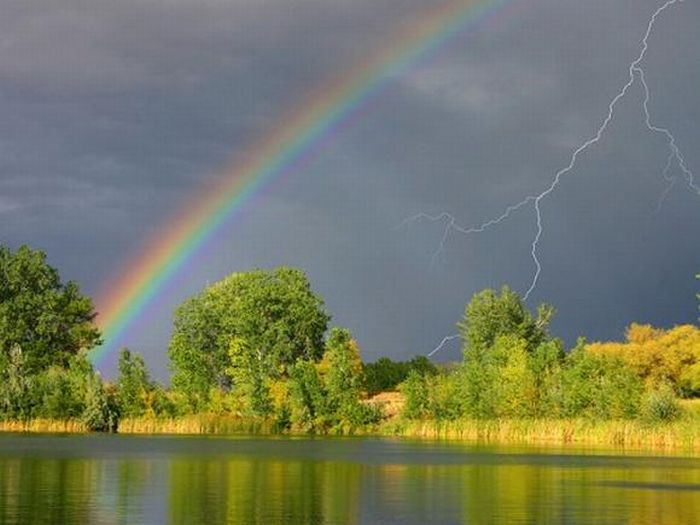 Озон образуется из кислорода в результате электрического разряда молнии
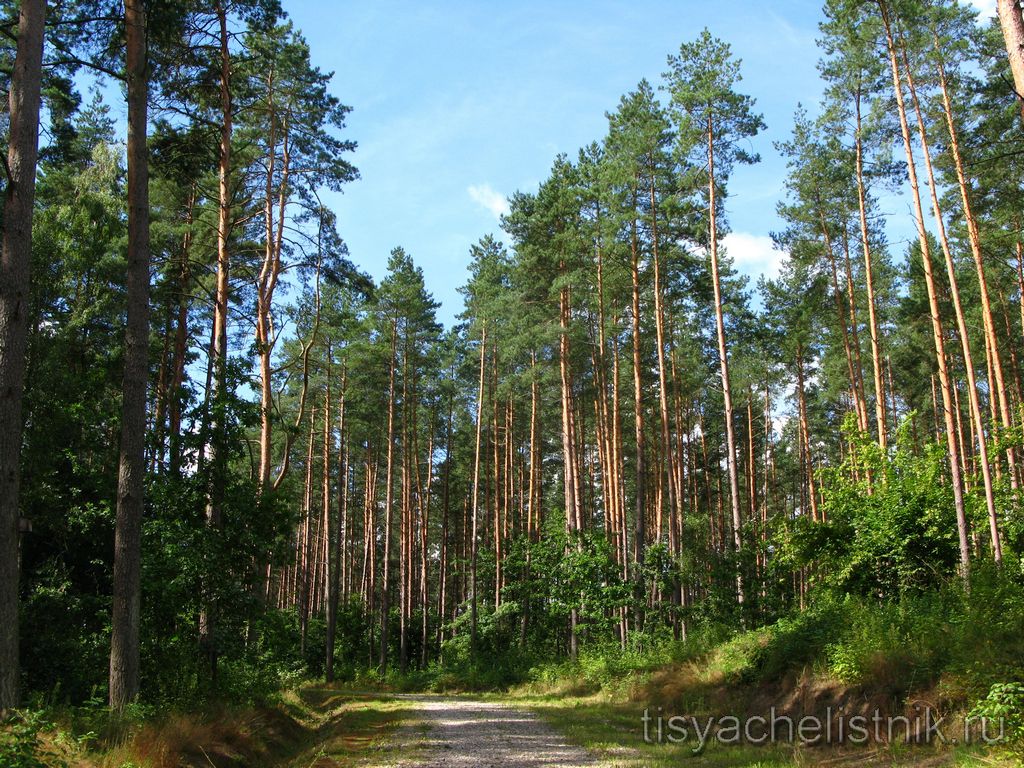 Эфирные масла сосен способствуют выделению
 в окружающую атмосферу озона
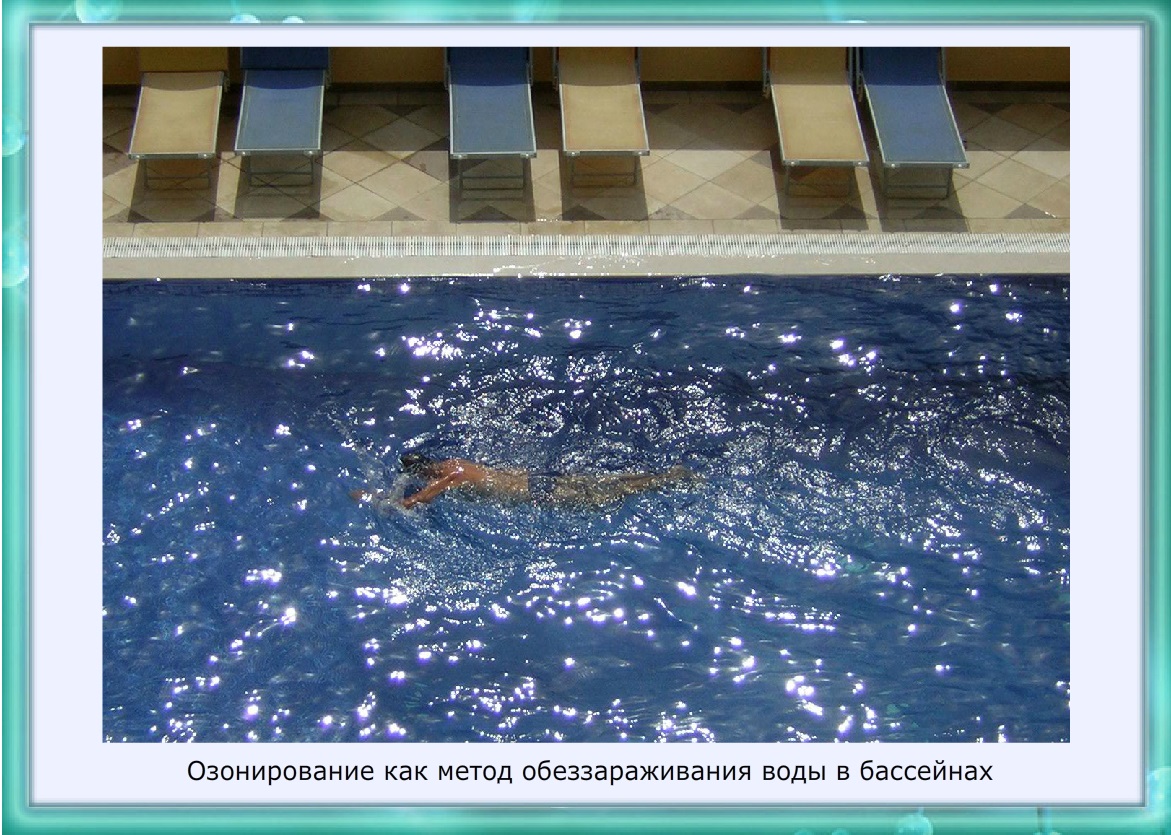 Озонирование – способ обеззараживания воды в бассейне
«Каждое химическое 
                        вещество имеет 
                       различную степень     воздействия 
на живой организм: 
от нулевого эффекта до  летального»
                               
Роберт Олсерст,                                                 врач-токсиколог
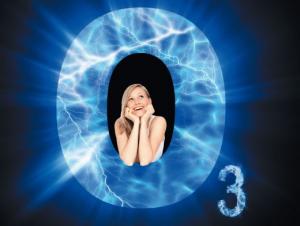